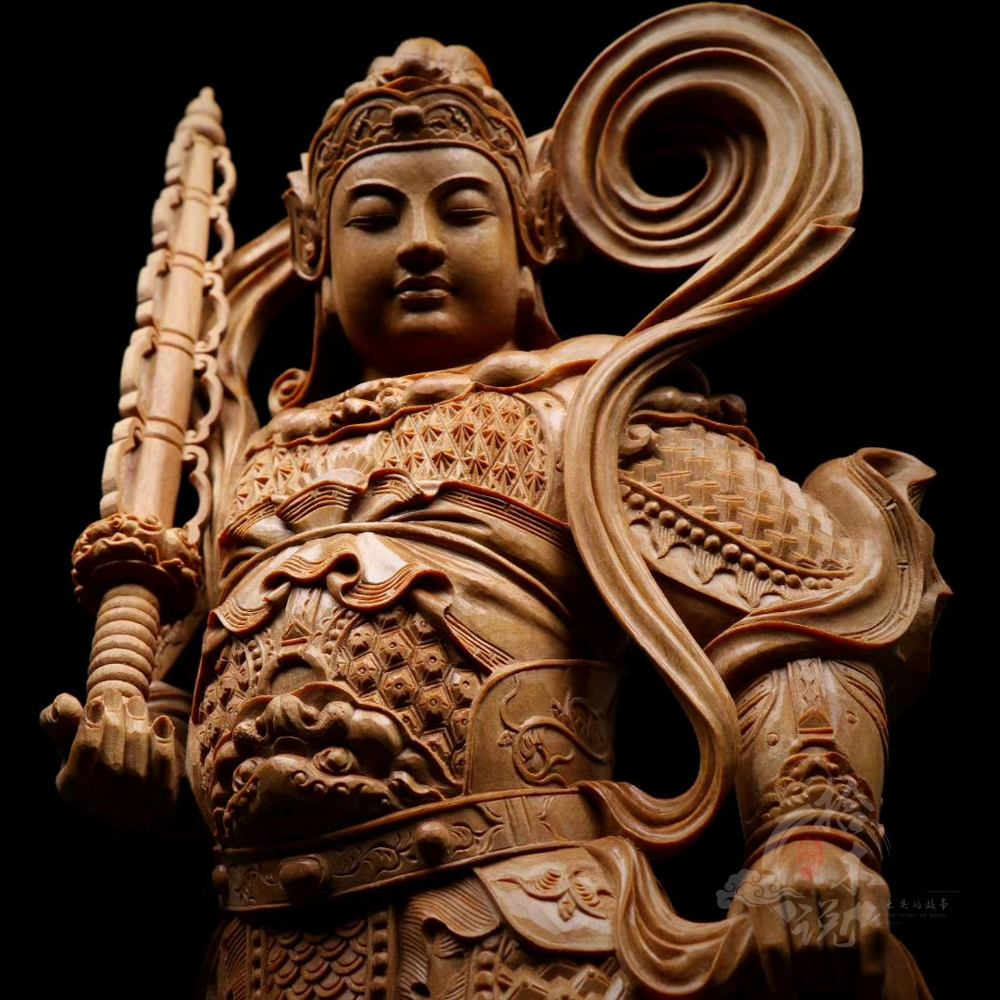 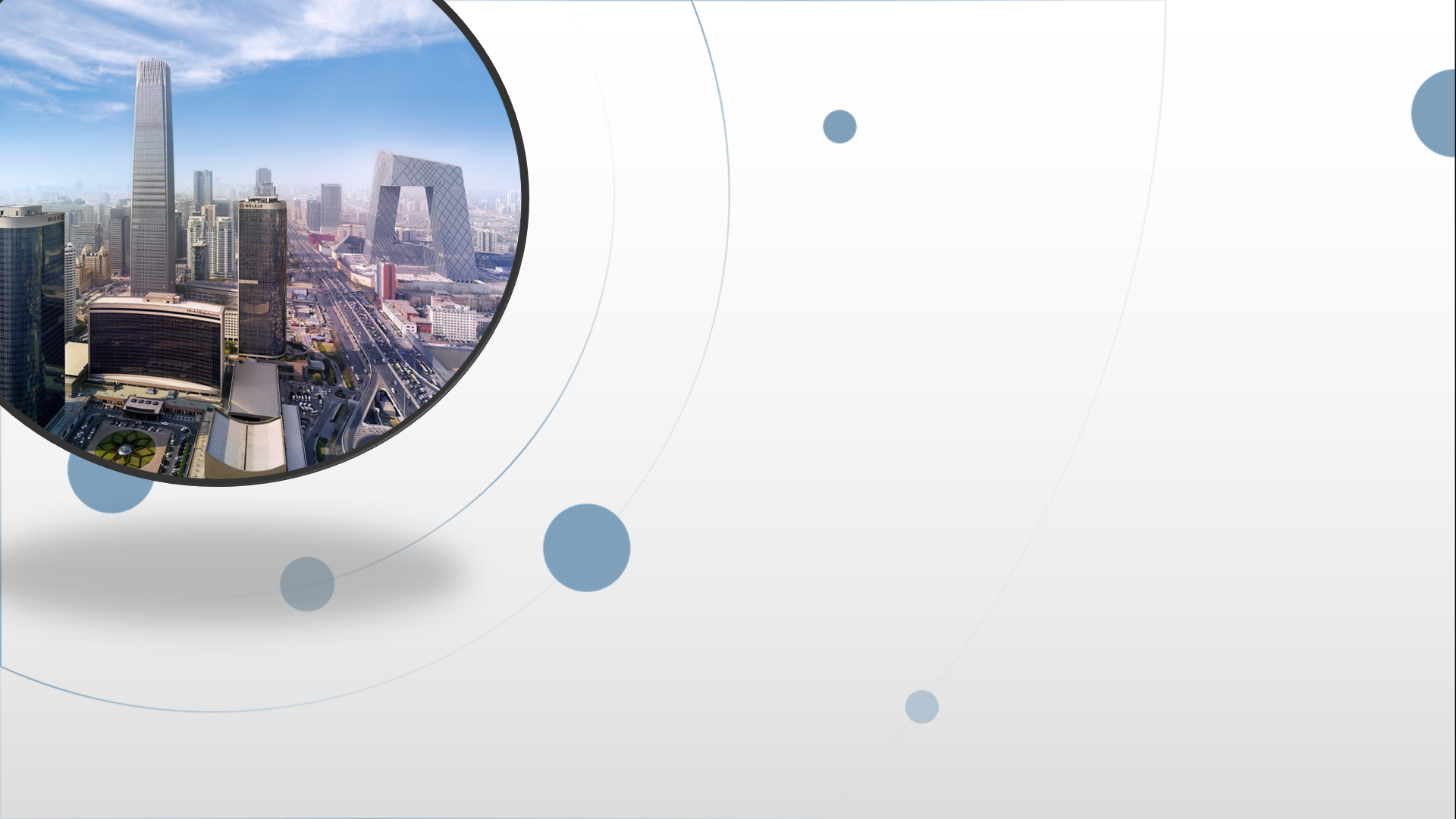 朝阳区线上课堂·高中美术
美术鉴赏之雕塑：“形体之美”
中央美术学院附属实验学校   王佳
观察思考：还记得绘画与雕塑最大的区别是什么？
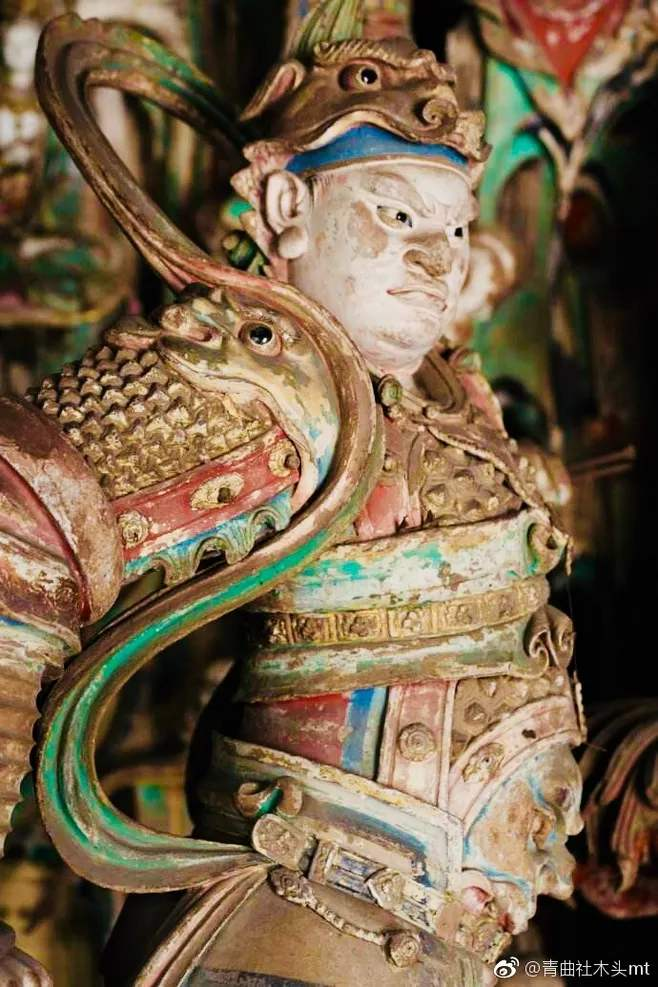 法海寺壁画韦驮天形象
韦陀像
 彩塑 高176cm 明 山西平遥双林寺
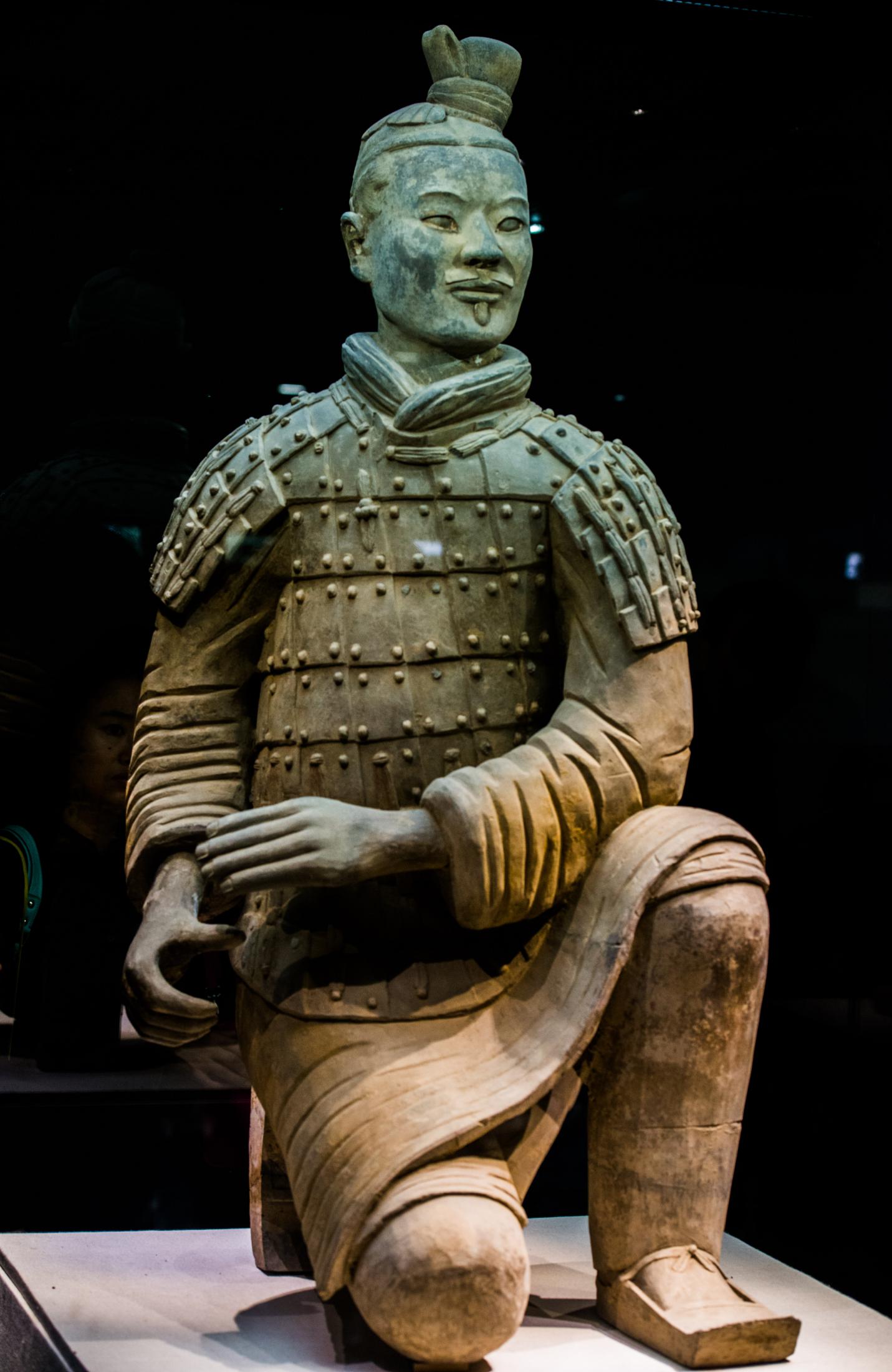 跪射俑 陶高128cm 秦 
秦始皇陵兵马俑二号坑
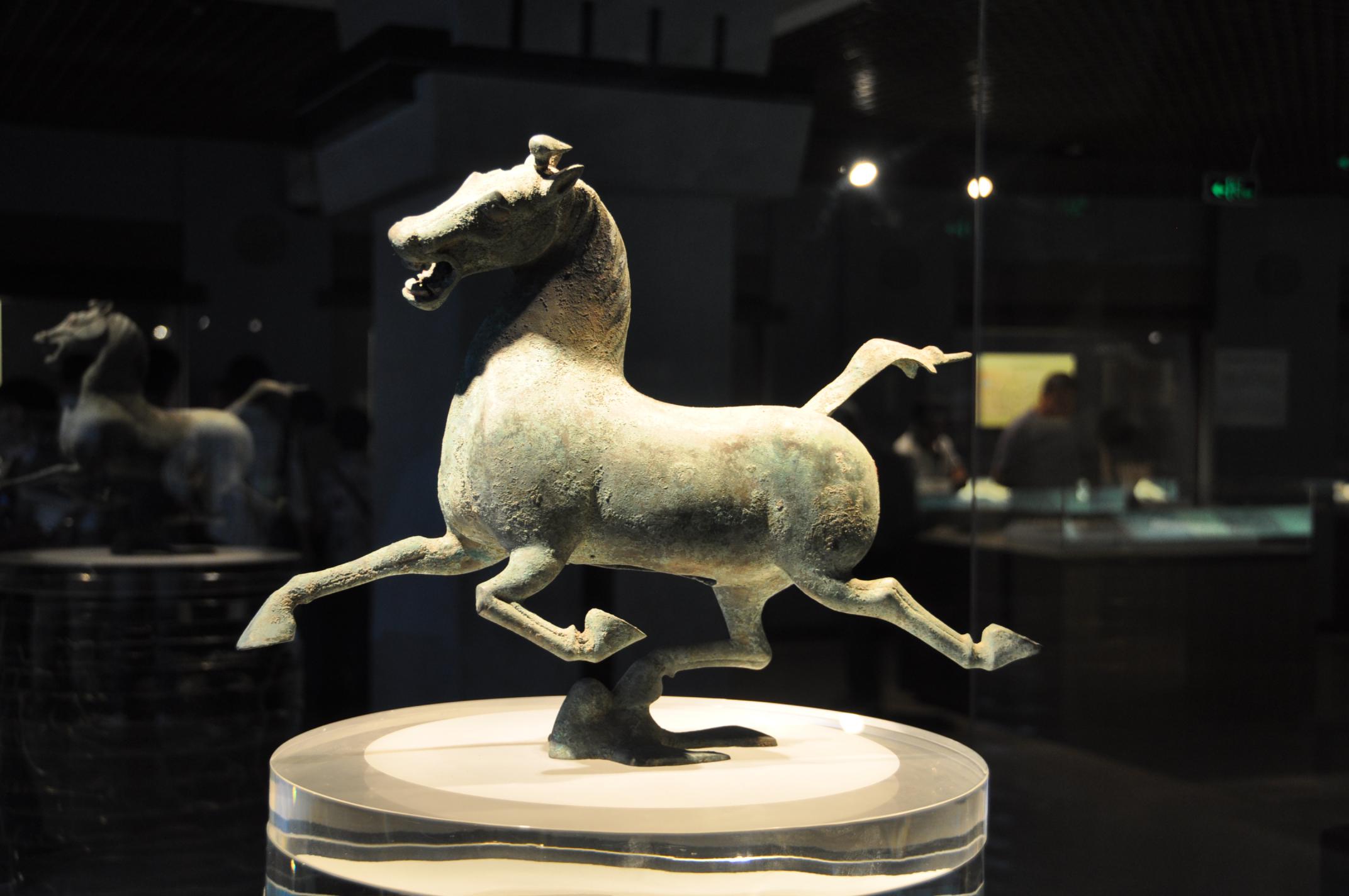 铜奔马 青铜 高34.5cm东汉 甘肃省博物馆
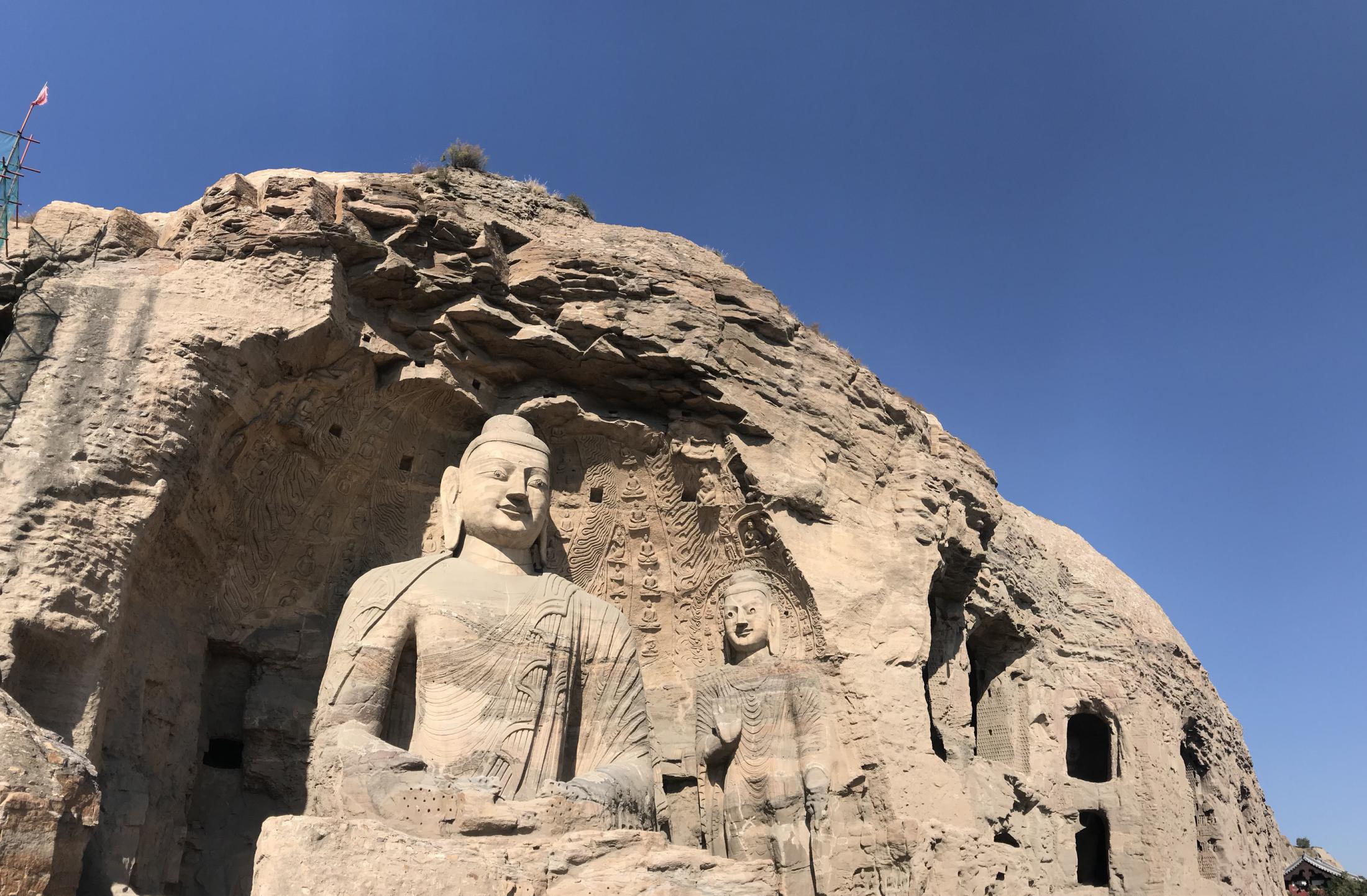 释迦坐像 石刻 高1370cm 北魏 山西大同云冈石窟第20窟
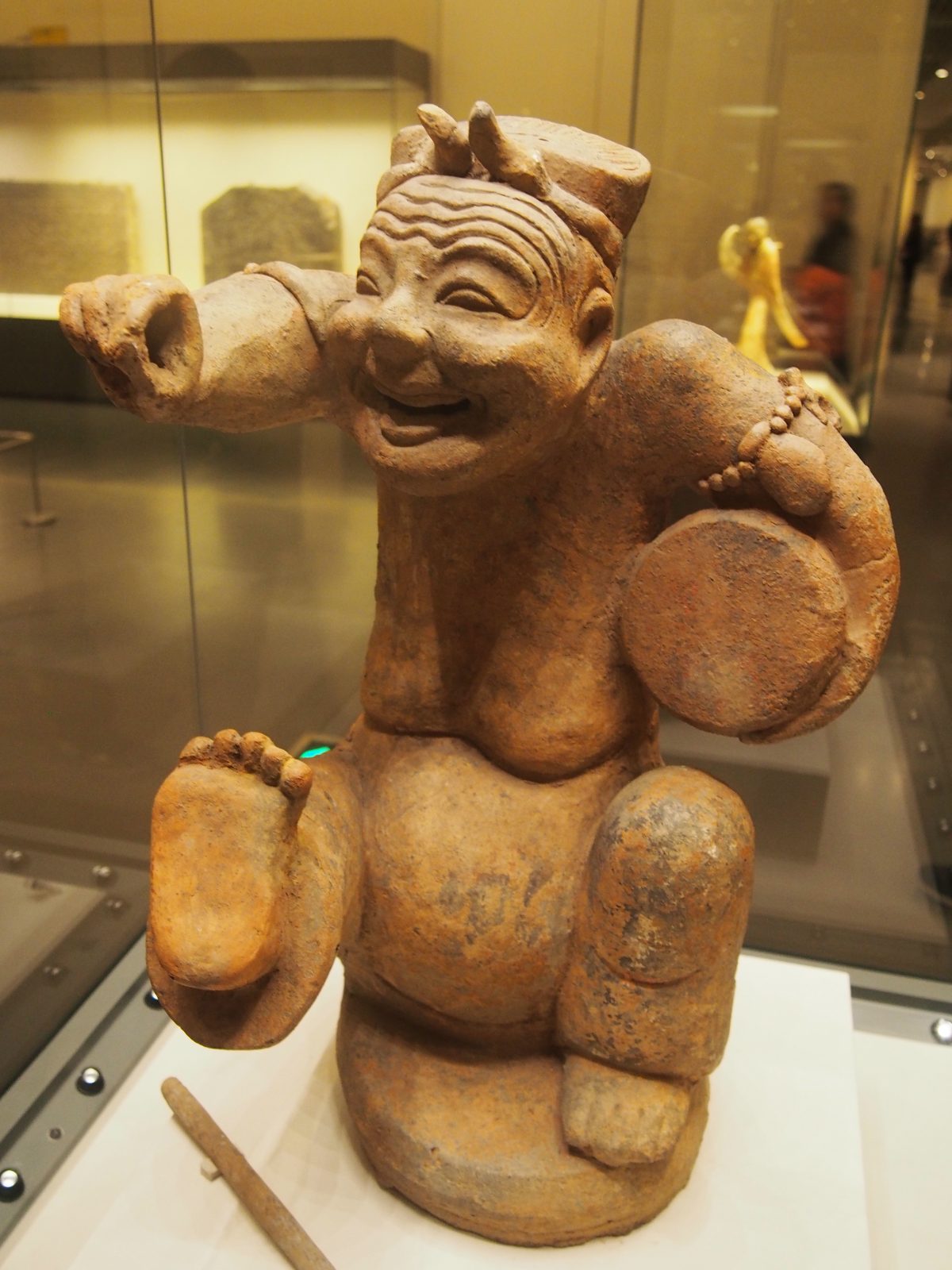 击鼓说唱俑 陶 高56cm东汉 中国国家博物馆
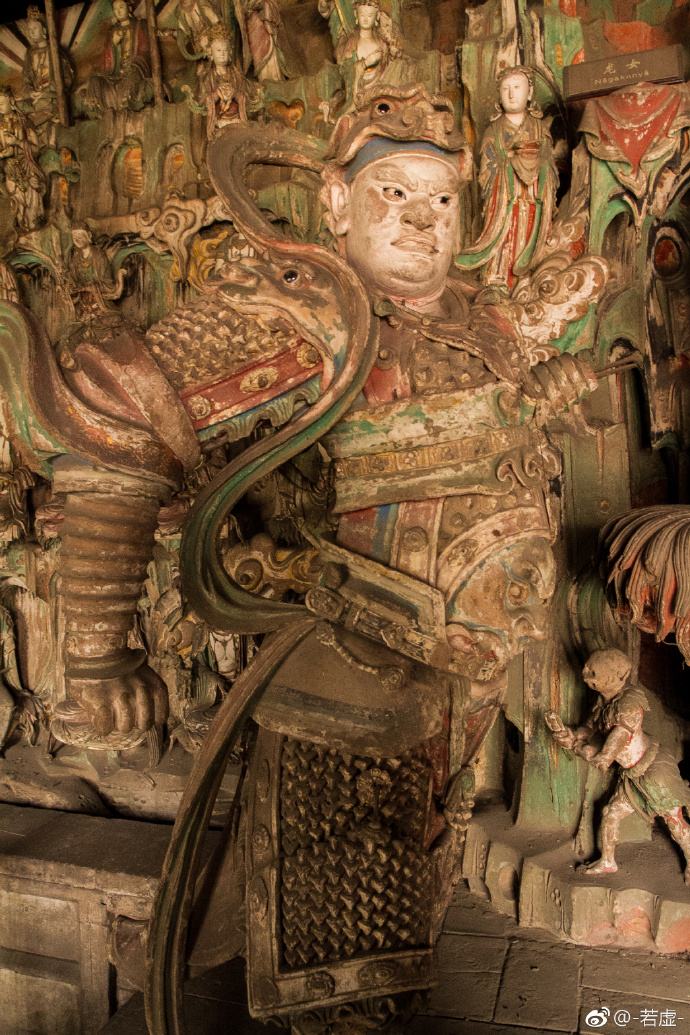 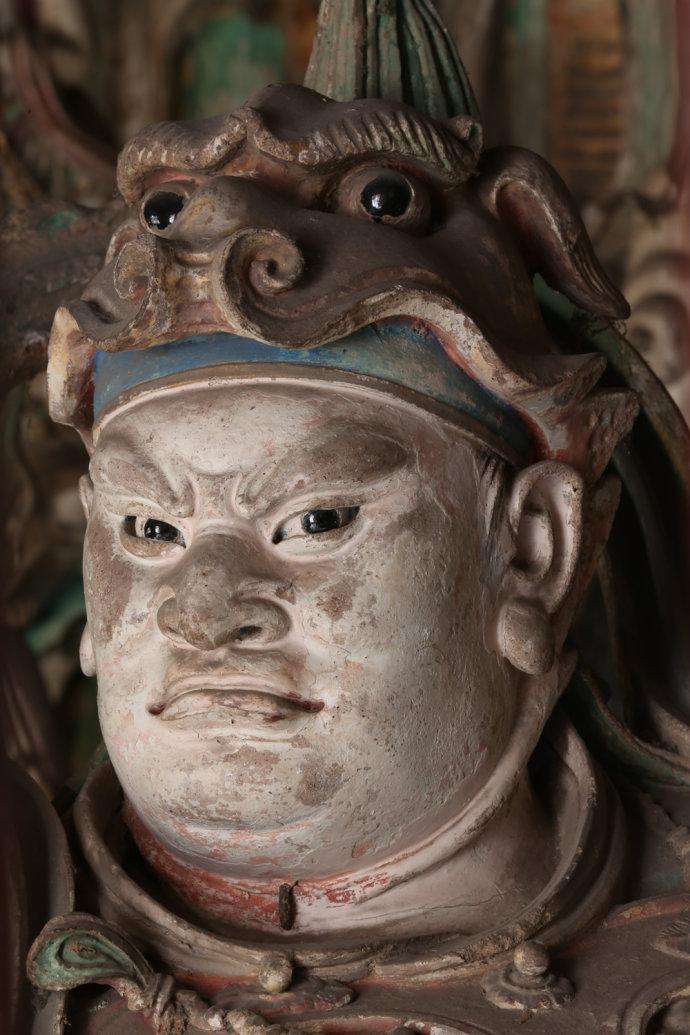 韦陀像
 彩塑 高176cm 明 山西平遥双林寺
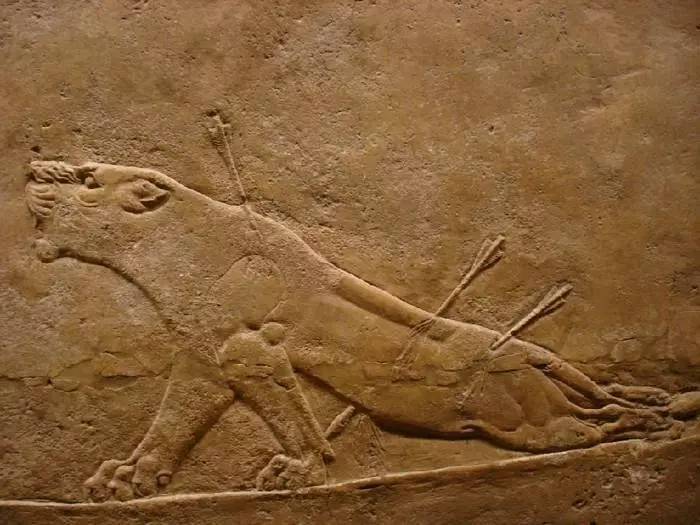 垂死的牝狮 高168cm 公元前668年-前627年
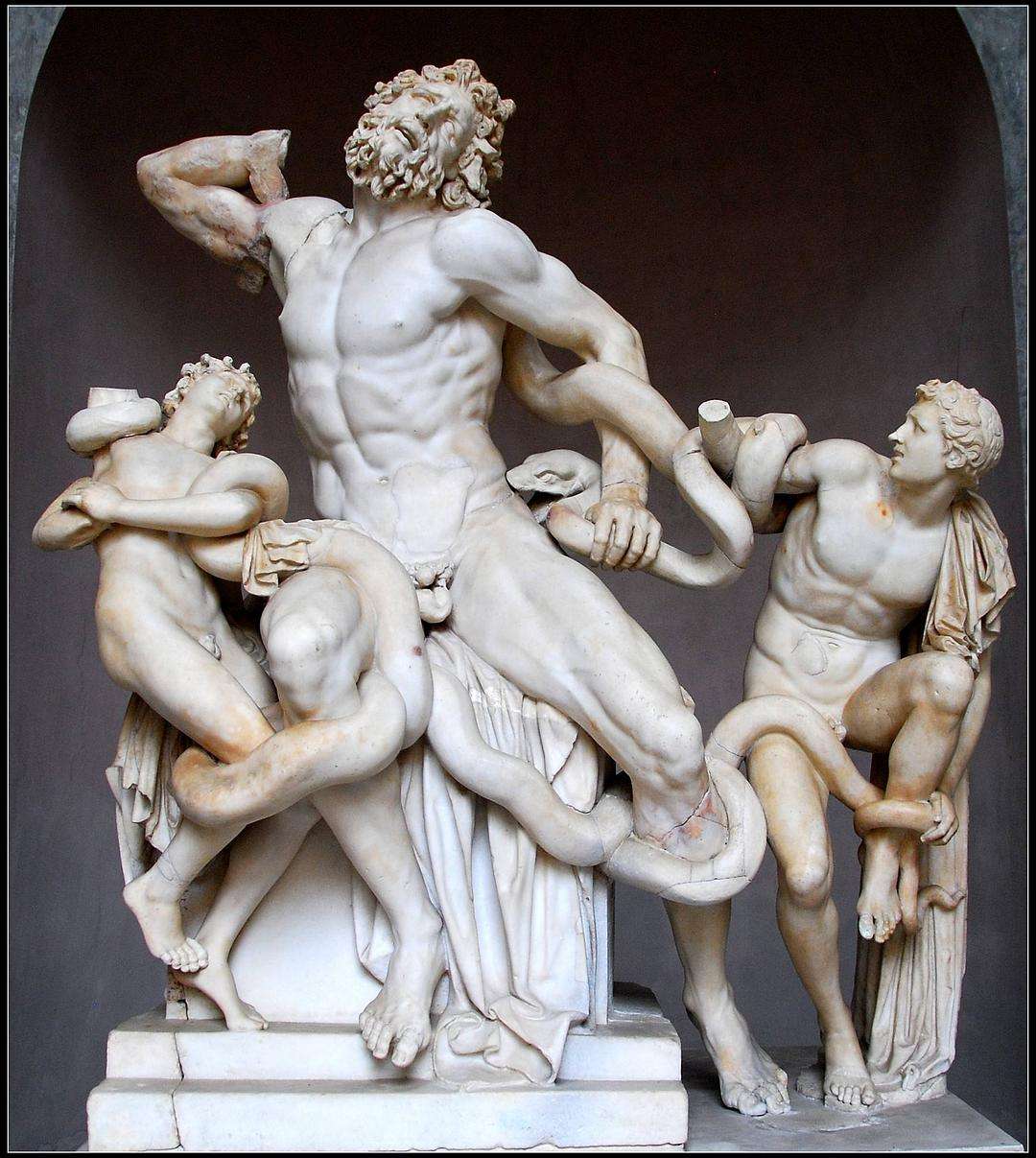 拉奥孔 大理石 高184cm
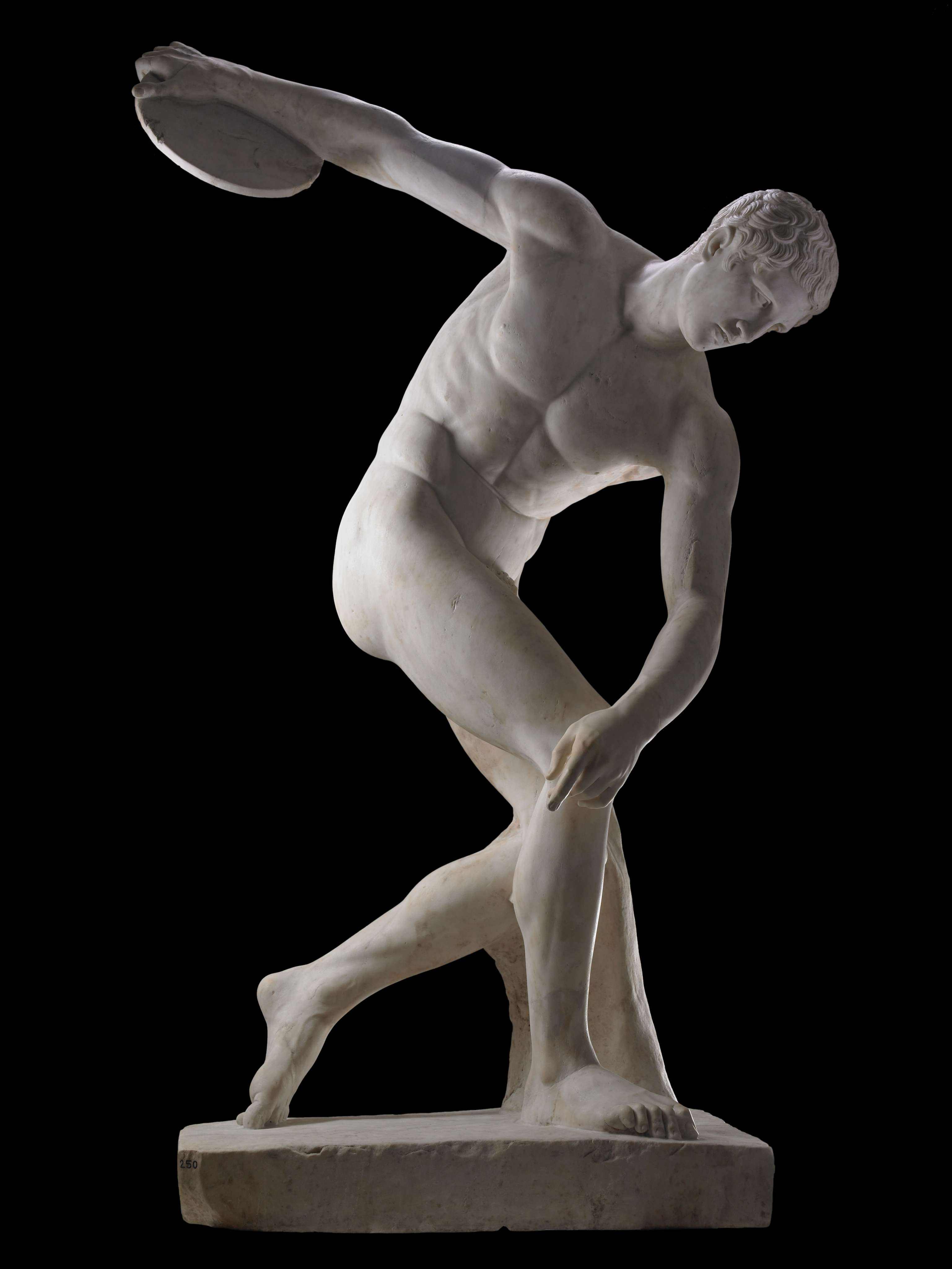 掷铁饼者 大理石 高 152cm 米隆（希腊）
公元前450年 梵蒂冈博物馆
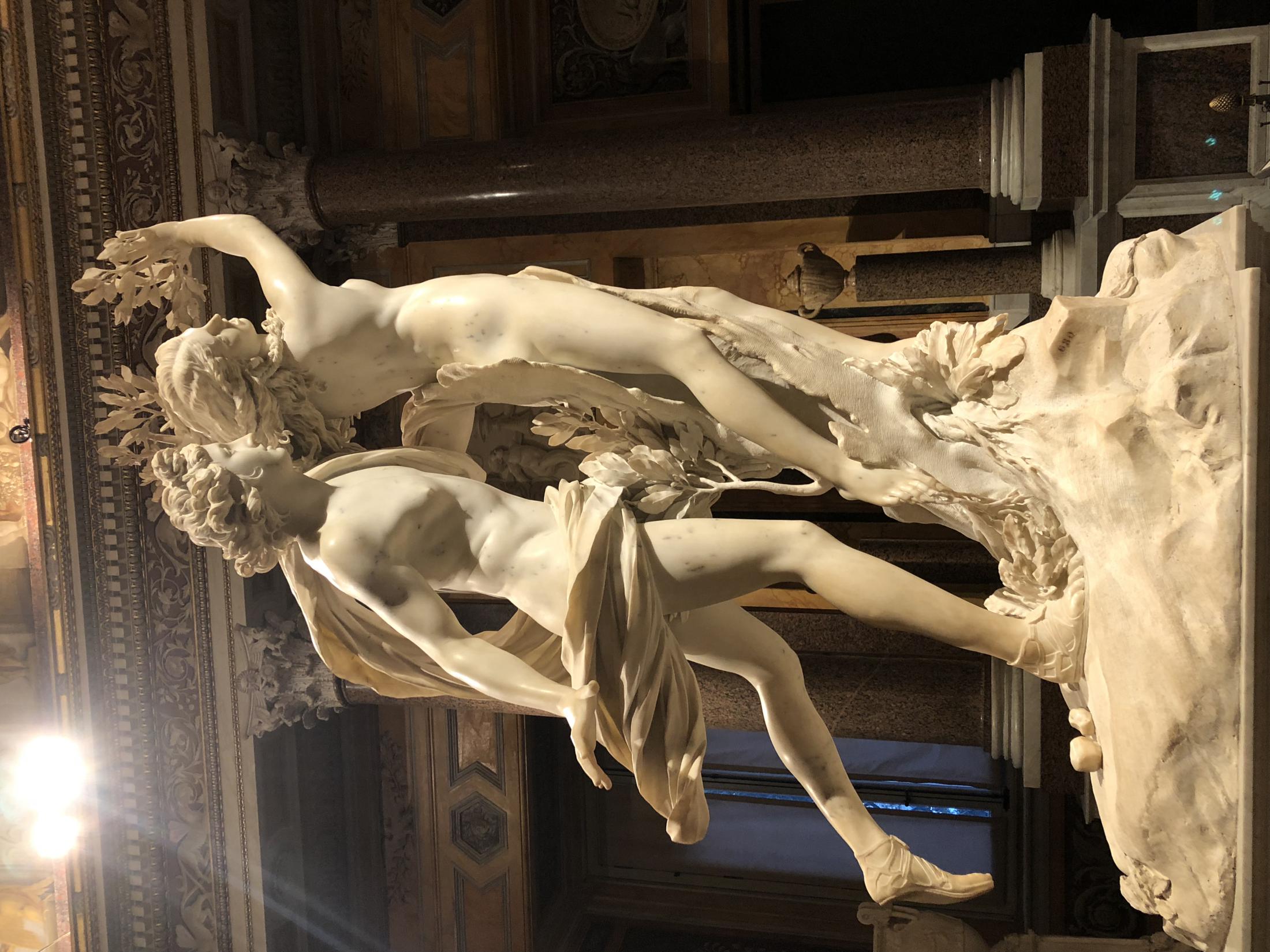 阿波罗与达芙妮 大理石 高243cm贝尼尼（意大利）1622年-1623年波尔盖塞美术馆
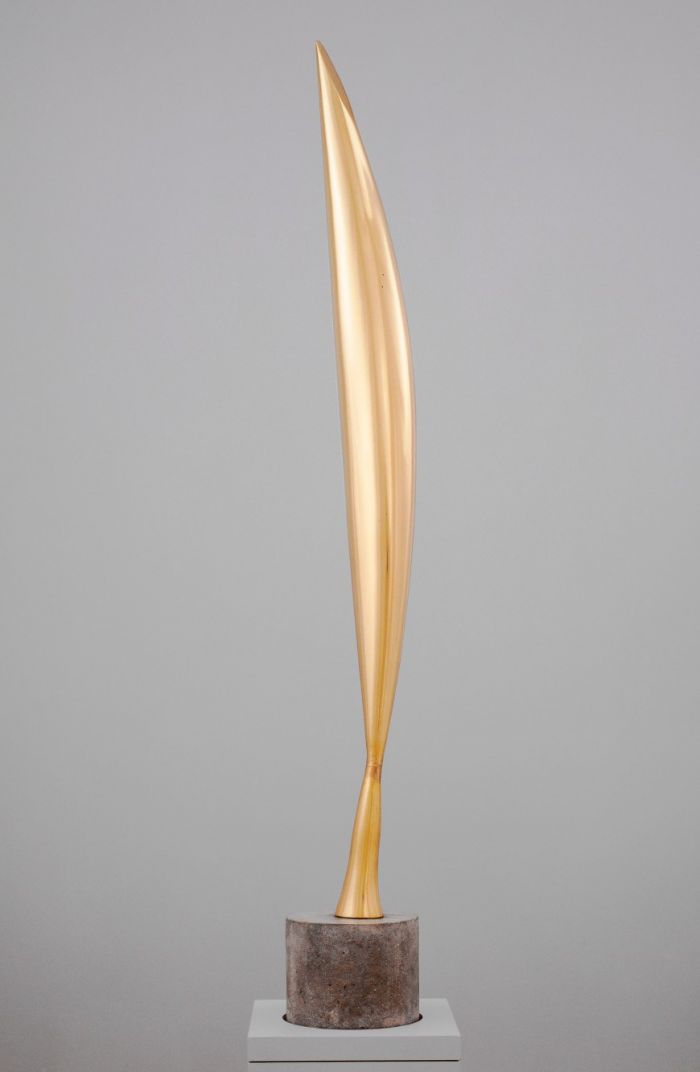 空中只鸟 布朗库西（法国）1925年-1926年
《沉睡的缪斯》（铜，高29.2厘米） 1910  康斯坦丁·布朗库西  罗马尼亚人活跃于法国
  原大理石版本现藏于华盛顿特区希尔霍恩美术馆及雕塑园
波嘉尼小姐（青铜，43.8 厘米×21.5 厘米×31.7 厘米）
1913 布朗库西（法国） 美国纽约现代艺术博物馆
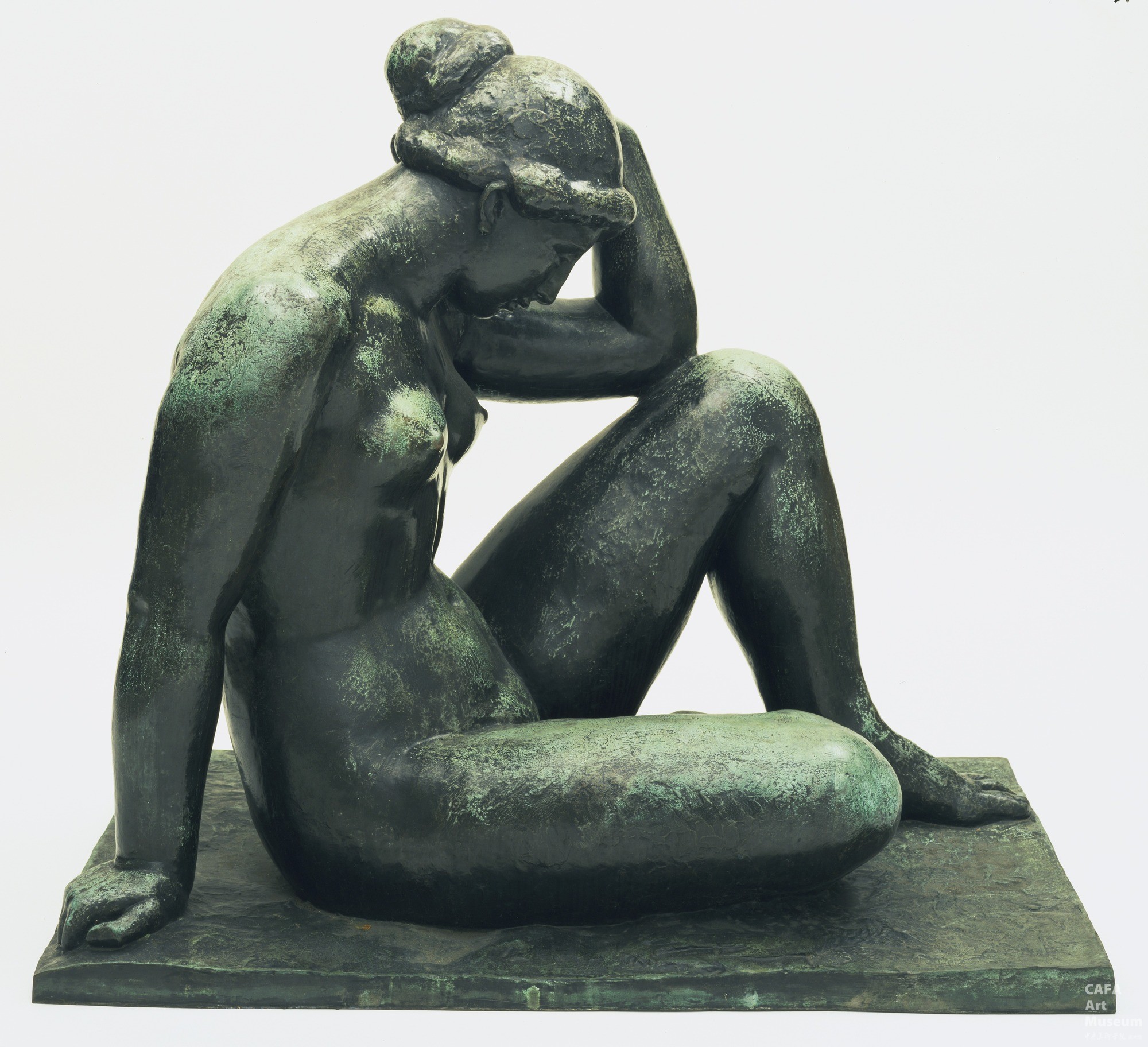 地中海 青铜 高117cm马约尔（法国）
1905年现代艺术博物馆（美国）
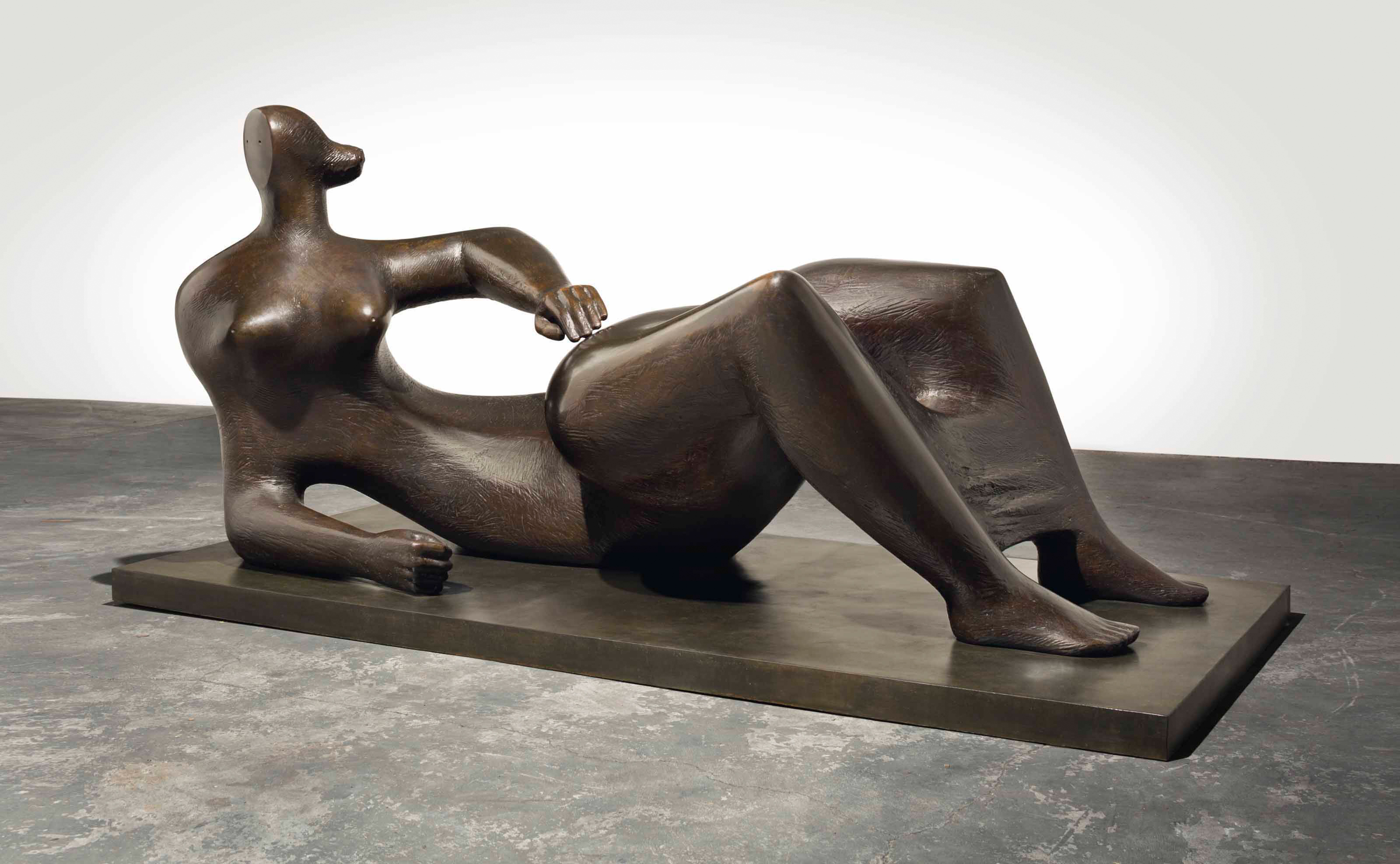 侧倚的人体 青铜 高160cm 亨利·摩尔　1964年安大略美术馆（加拿大）
实在的形体
雕塑是现实的空间艺术，它制作于真实的空间，最终也存在于真实的空间。东西方雕塑作品不断探索着空间与结构关系的新形式，如透雕浮雕或半浮雕为表达手法的雕塑作品，即为其中的代表。
看
雕塑是直观的艺术，直接感受雕塑是最重要的。
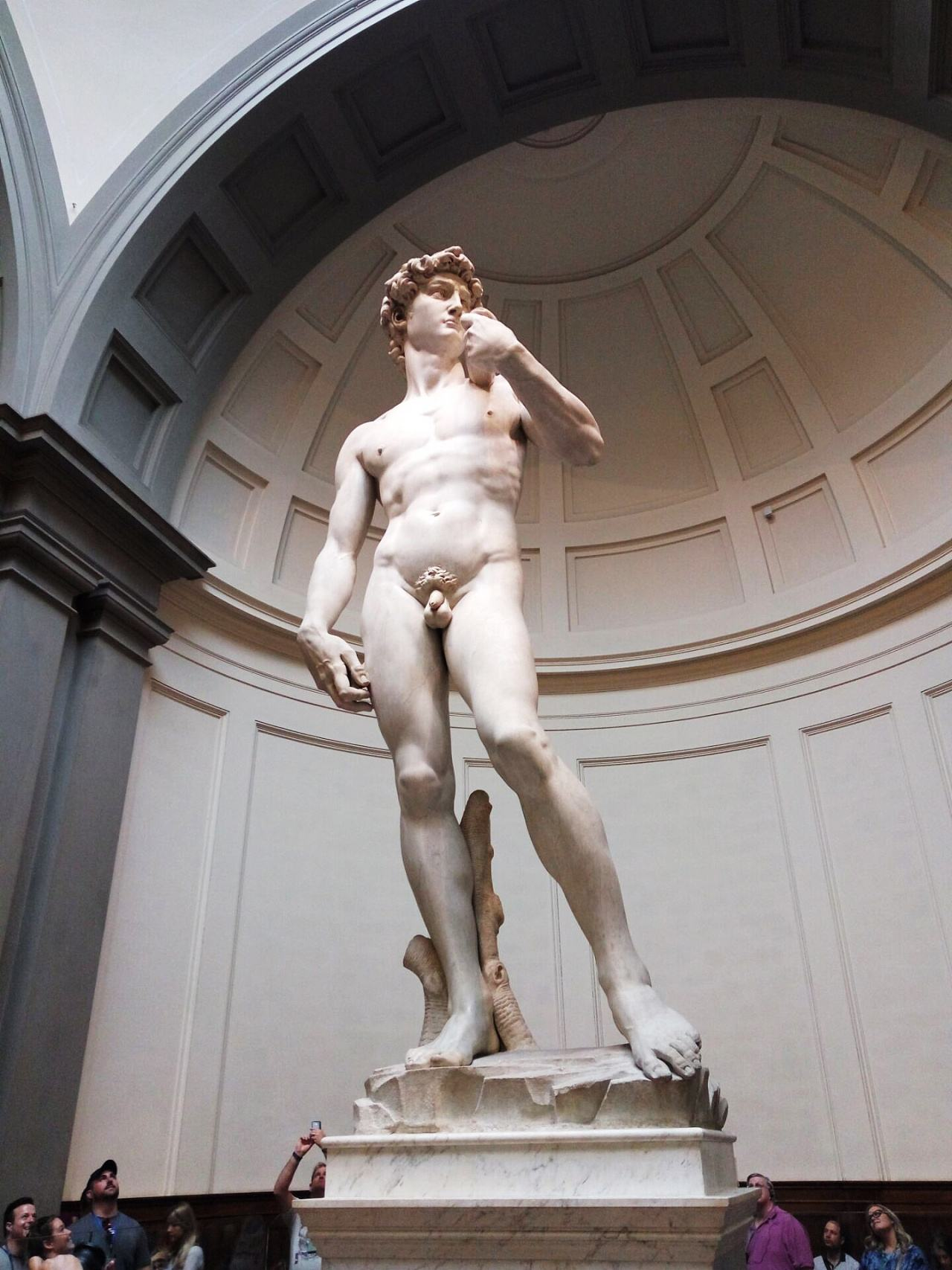 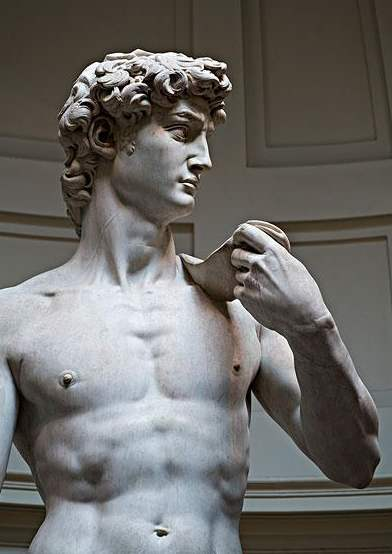 大卫（大理石雕像，高3.96米
16世纪） 意大利佛罗伦萨美术学院
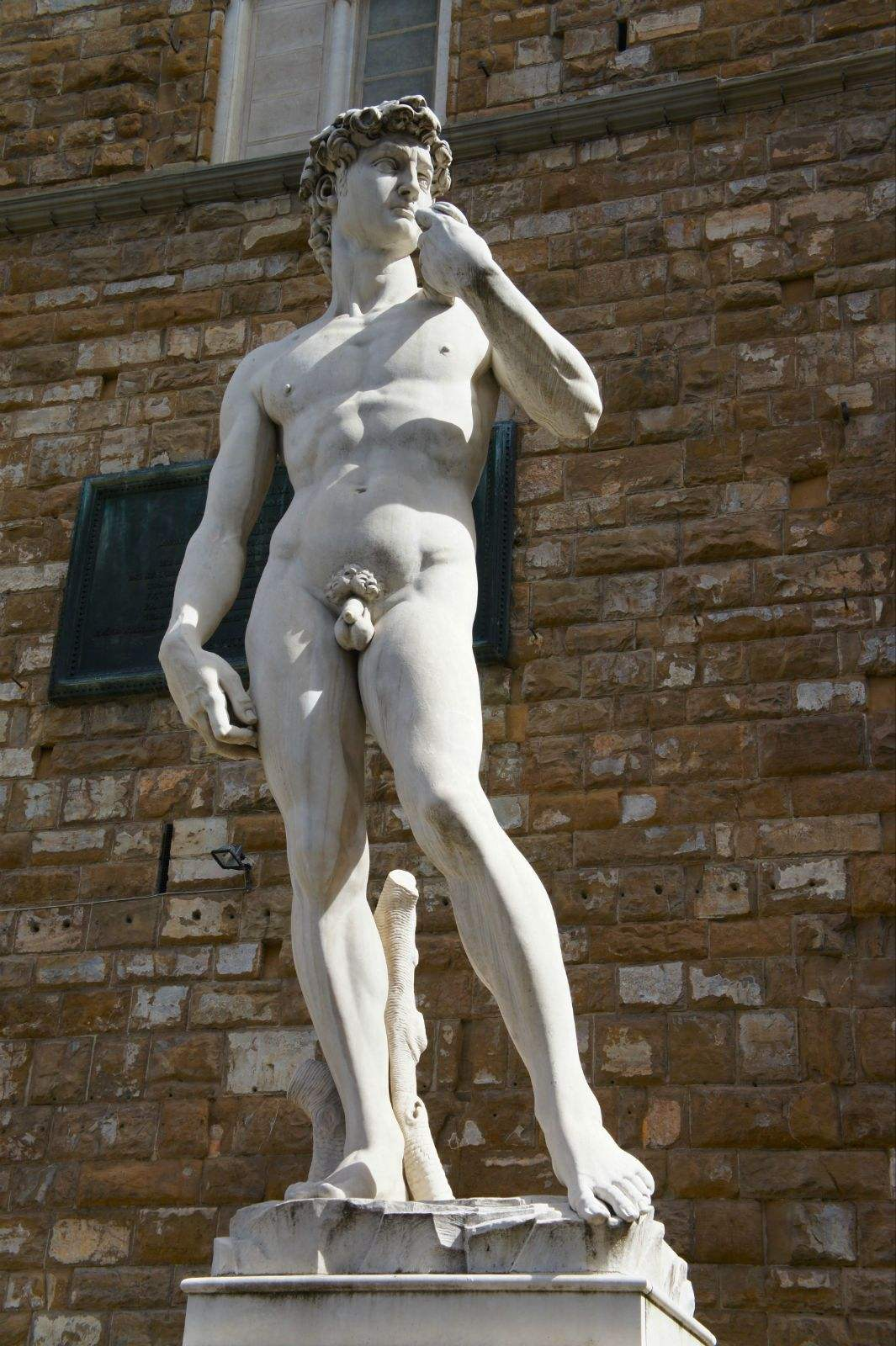 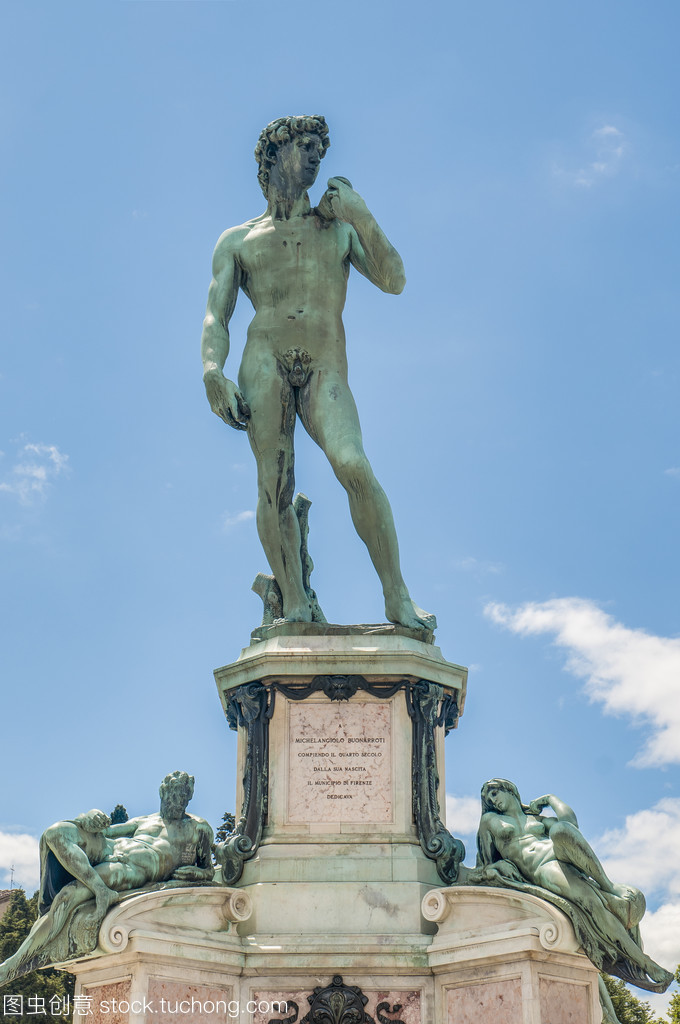 佛罗伦萨米开朗基罗广场的大卫雕像
佛罗伦萨市政厅广场的大卫雕像
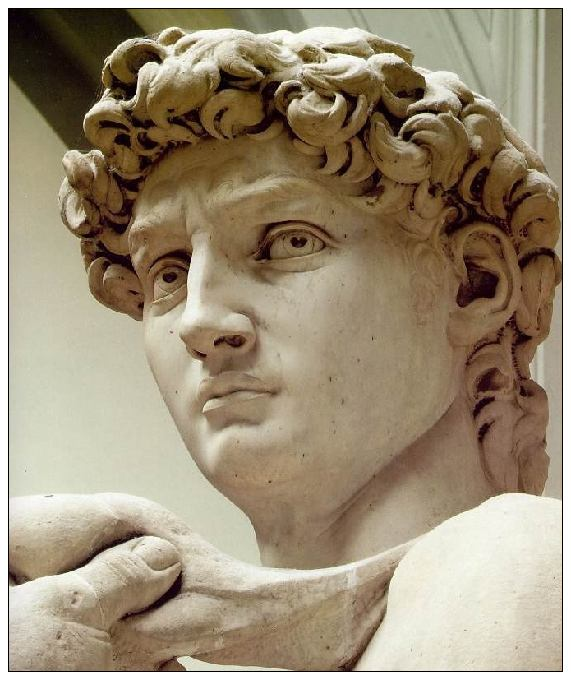 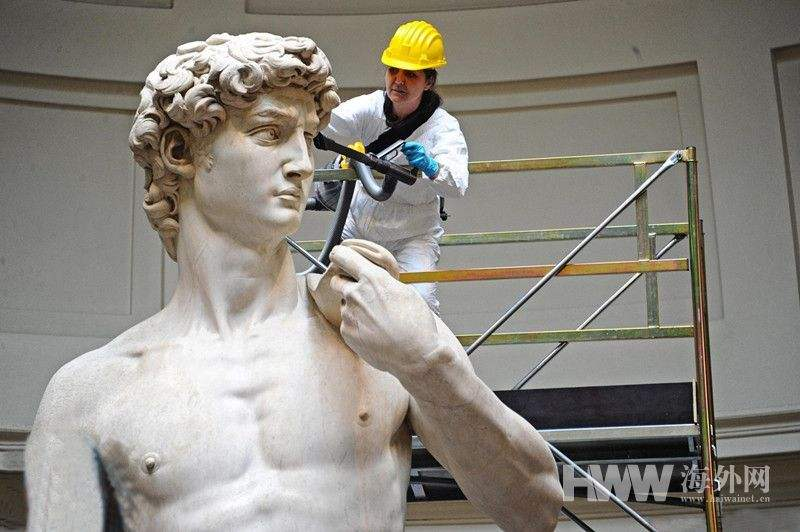 体量是指事物的体积、尺度，体与量并不总成正比关系，并不需要通过称量去比较轻重，真正的宏伟并不是规模的宏伟，真正的量感也不是通过尺寸的大小决定的。
大卫（大理石雕像，高3.96米，16世纪） 意大利佛罗伦萨美术学院
作者
要了解作者的生平，性格特点等，因为作者是设计雕塑的人，对雕塑的艺术特征具有决定性的作用。
米开朗基罗·博那罗蒂（1475年3月6日—1564年2月18日），意大利文艺复兴时期伟大的绘画家、雕塑家、建筑师和诗人，文艺复兴时期雕塑艺术最高峰的代表，与拉斐尔和达芬奇并称为文艺复兴后三杰。 
代表作有：《酒神巴库斯》、《哀悼基督》、《创世纪》、《摩西》、《被缚的奴隶》、《垂死的奴隶》、《昼》、《夜》、《晨》、《暮》、《创世纪》、《最后的审判》等。
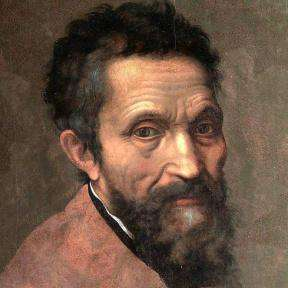 雕塑分为：浮雕与圆雕。
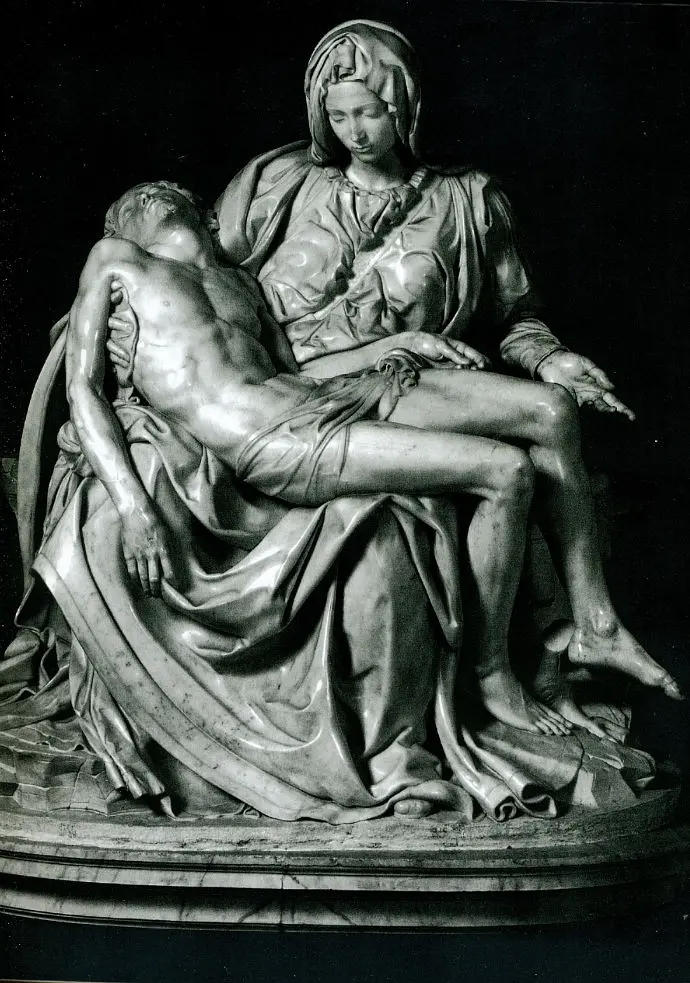 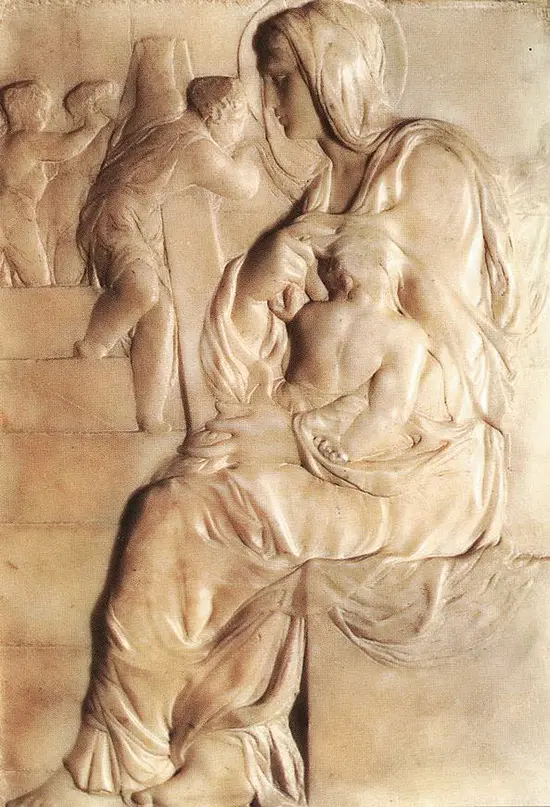 《哀悼基督》24岁
《梯边圣母》15岁
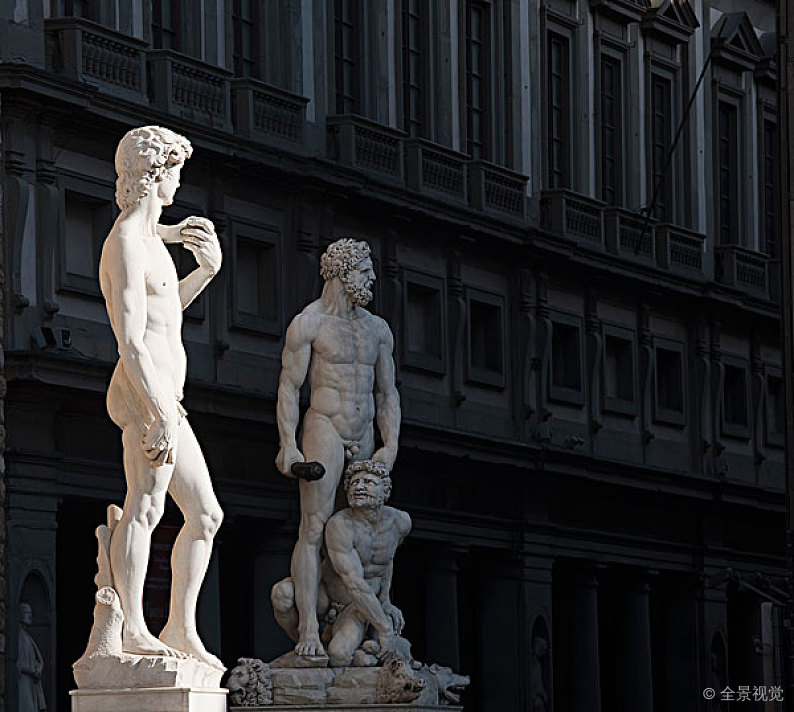 材
材料是雕塑的载体，可以说没有材料就做不成雕塑。
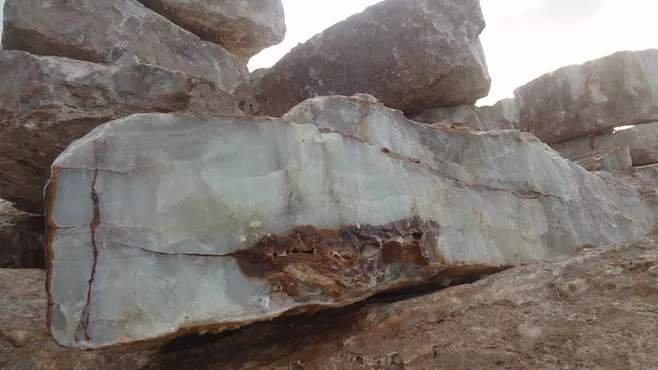 对象
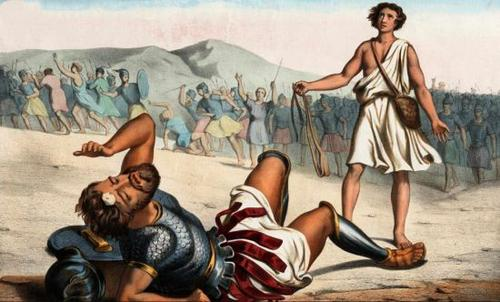 研究创作对象也是很重要的一步，从某种程度上说，雕塑作品就是艺术家对塑造对象的理解与表达。
形
最后要在以上研究的基础上进一步分析雕塑的形体特征，这次分析与第一次看到雕塑时的直观感受是不同的，通过资料整理，鉴赏者可以更加理性的看待雕塑的形体特征。
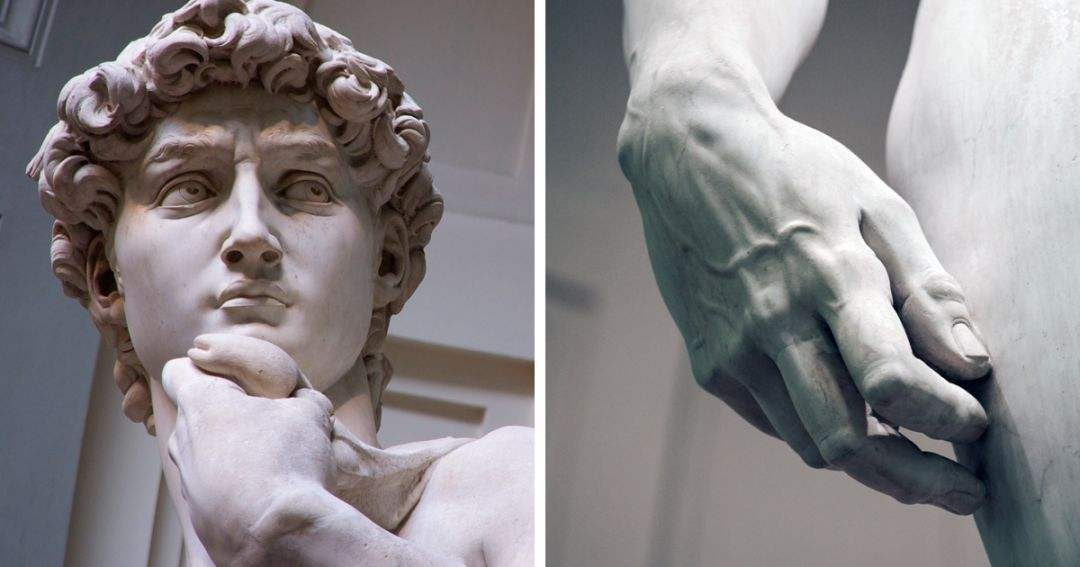 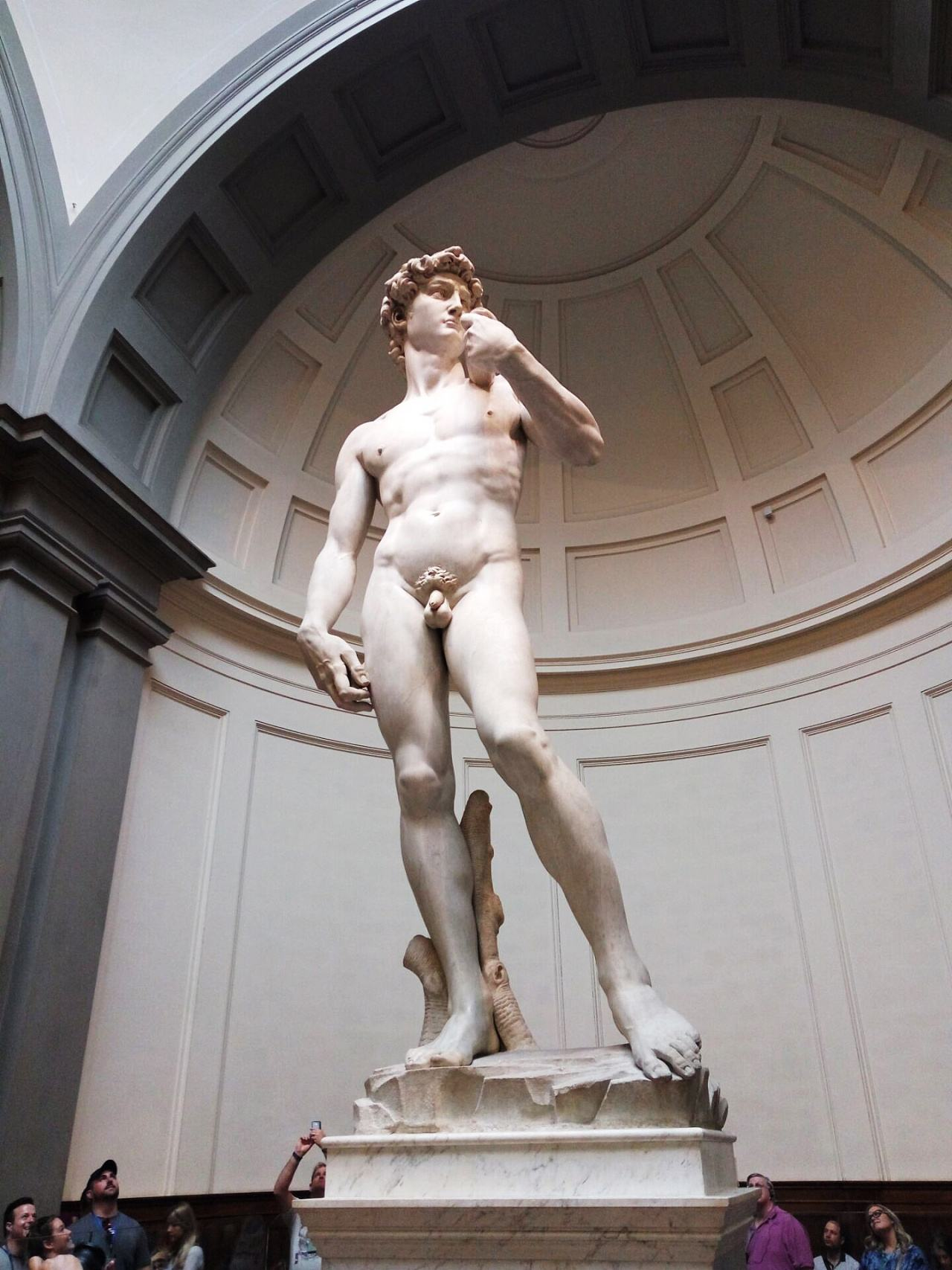 也可更进一步将雕塑与同时期或同类别的雕塑进行比较，得出对雕塑作品更加精细化、准确化的认知。
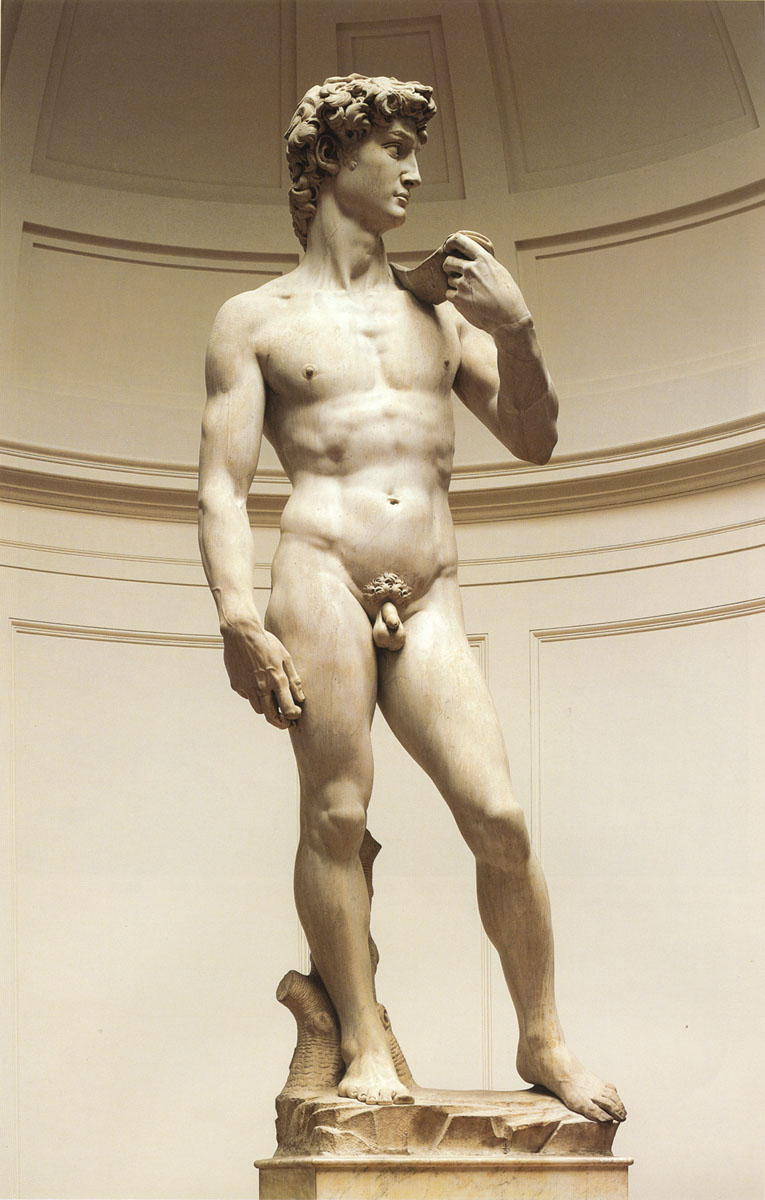 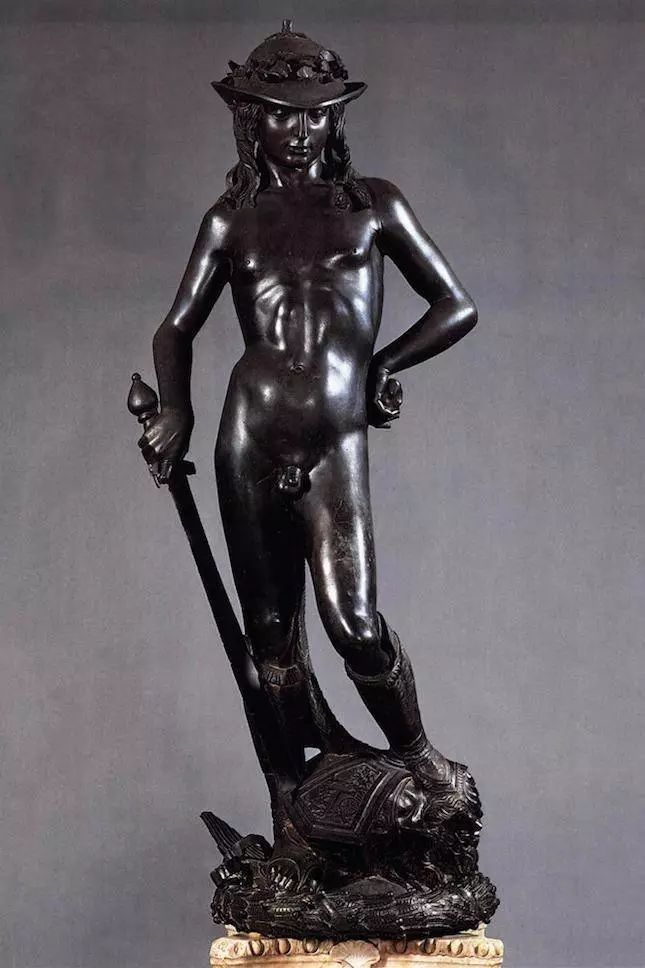 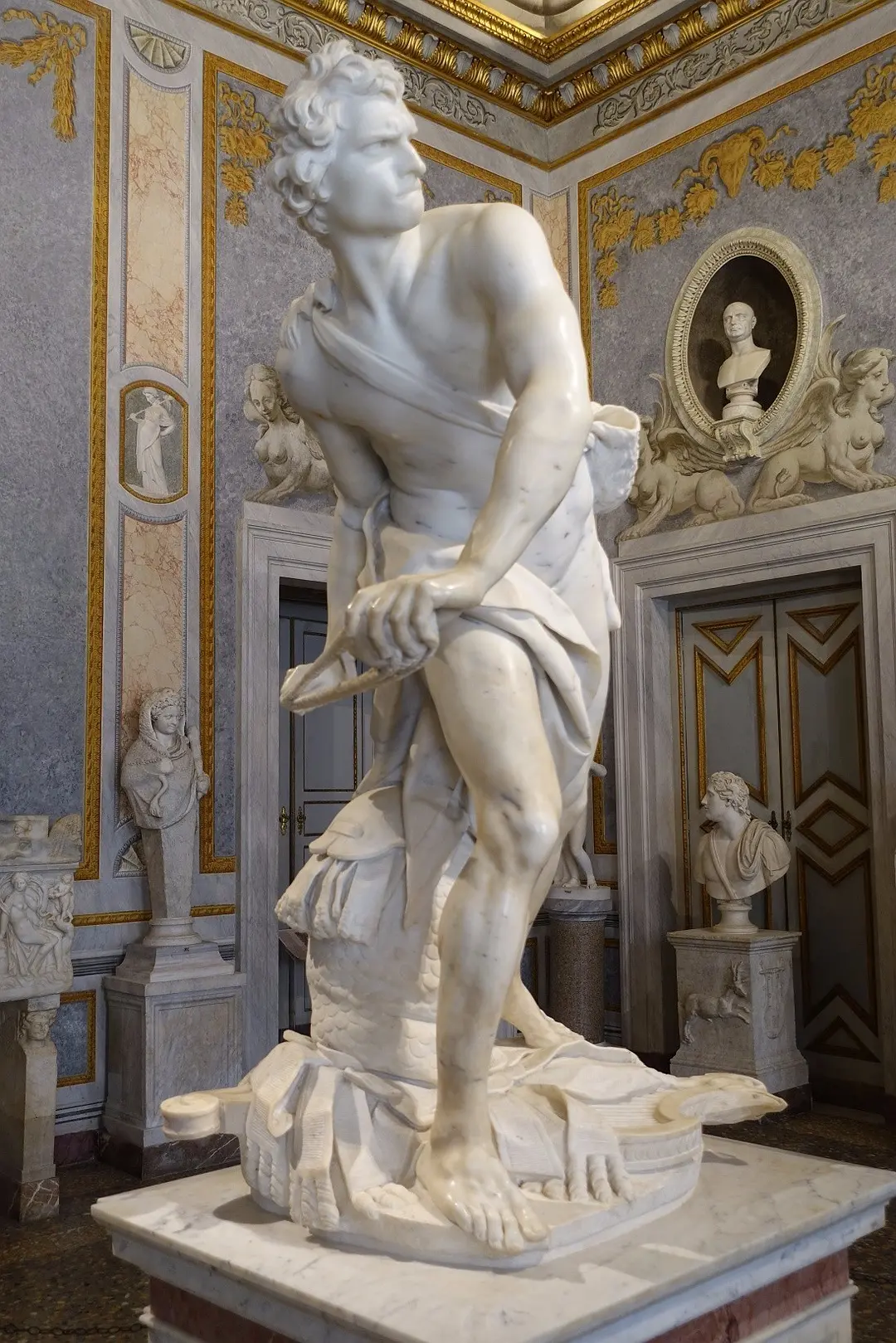 《大卫》多纳泰罗
《大卫》米开朗基罗
《大卫》贝尼尼
回顾
形体特征
看
作者
材料
对象
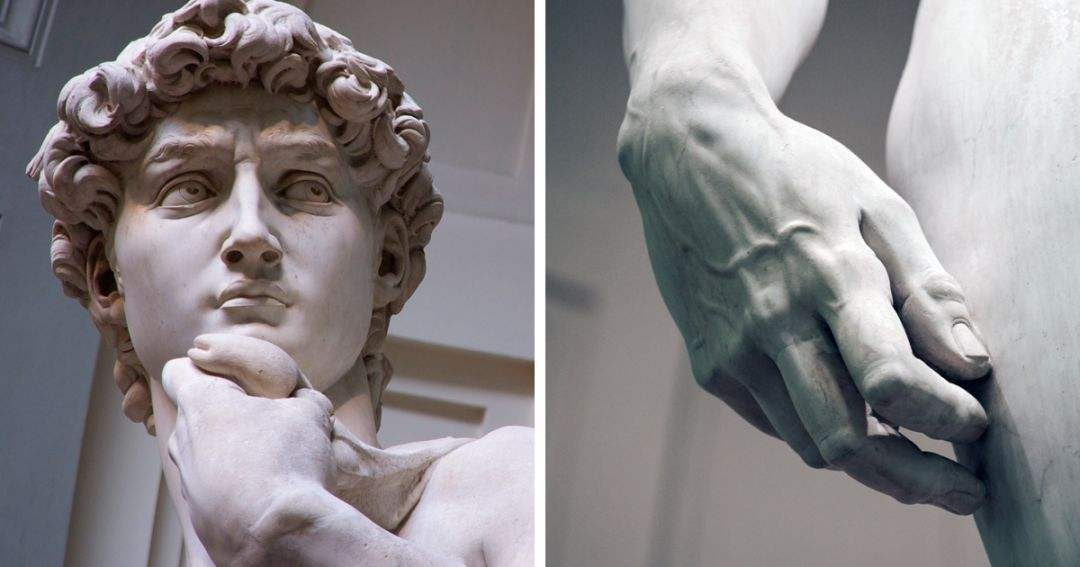 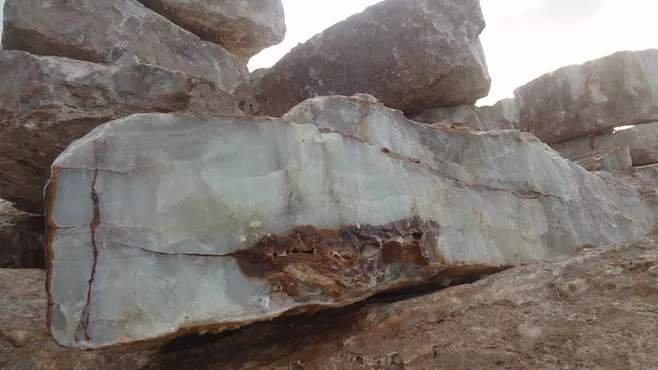 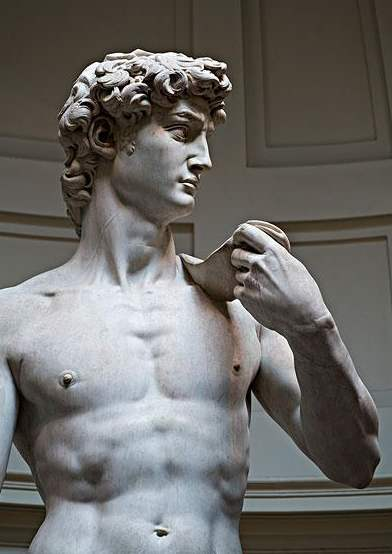 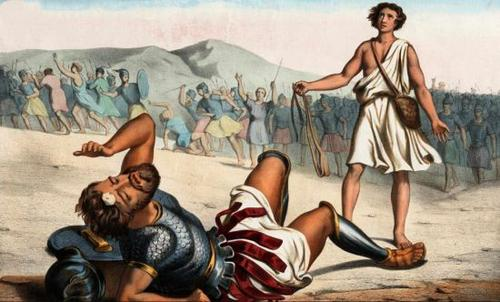 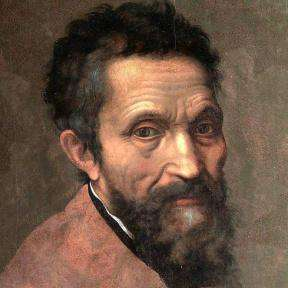 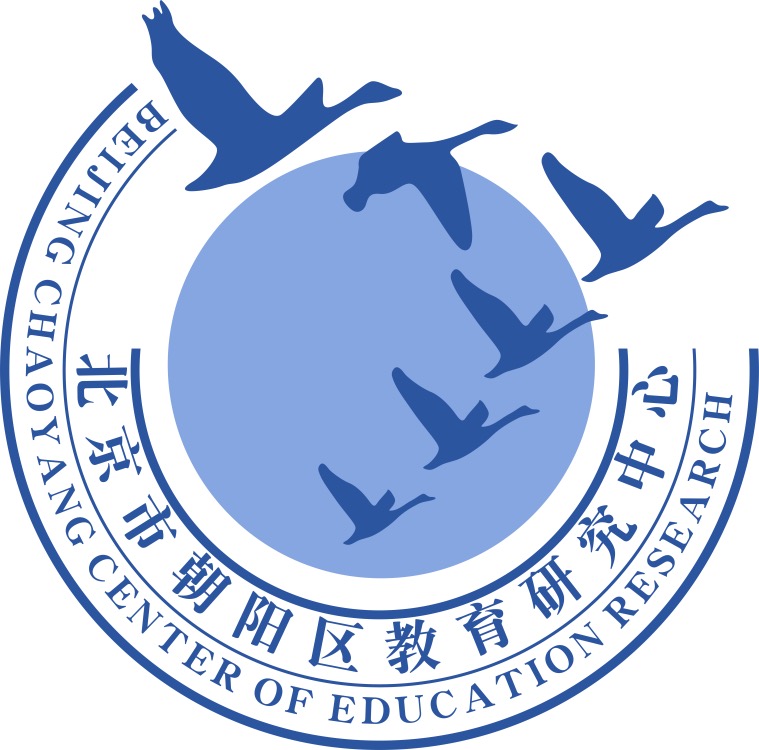 谢谢您的观看
北京市朝阳区教育研究中心  制作